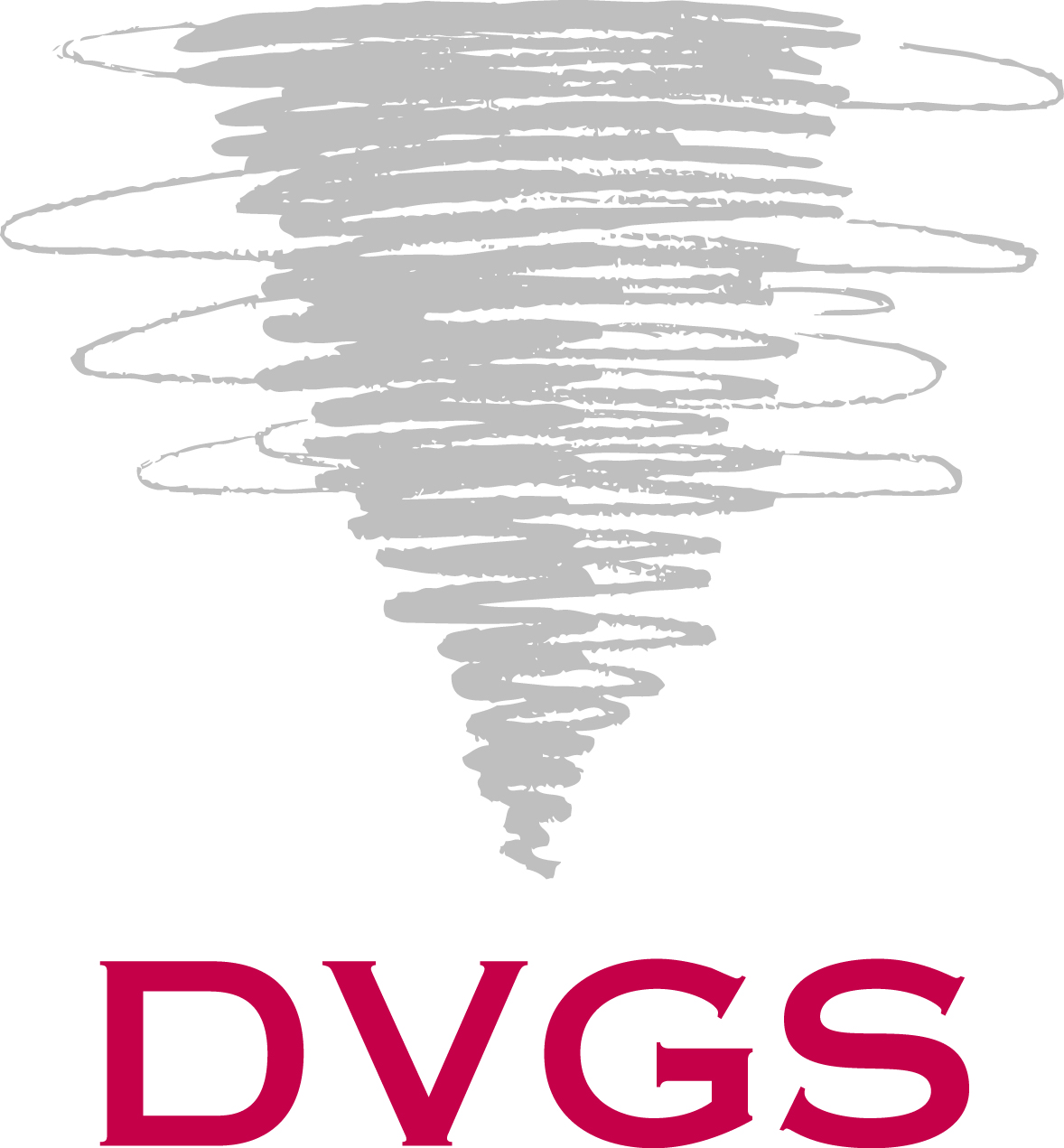 32. Reha-Kolloquium 2023 
Veränderungskultur fördern-Teilhabe stärken-Zukunft gestalten?
Diskussionsforum – Wie kommen moderne Ansätze der Bewegungsförderung in die Reha-Praxis?

Strukturqualität von ambulanten und stationären medizinischen Rehabilitationseinrichtungen: 

Sport-/ Bewegungstherapie
DVGS Baldus 2023
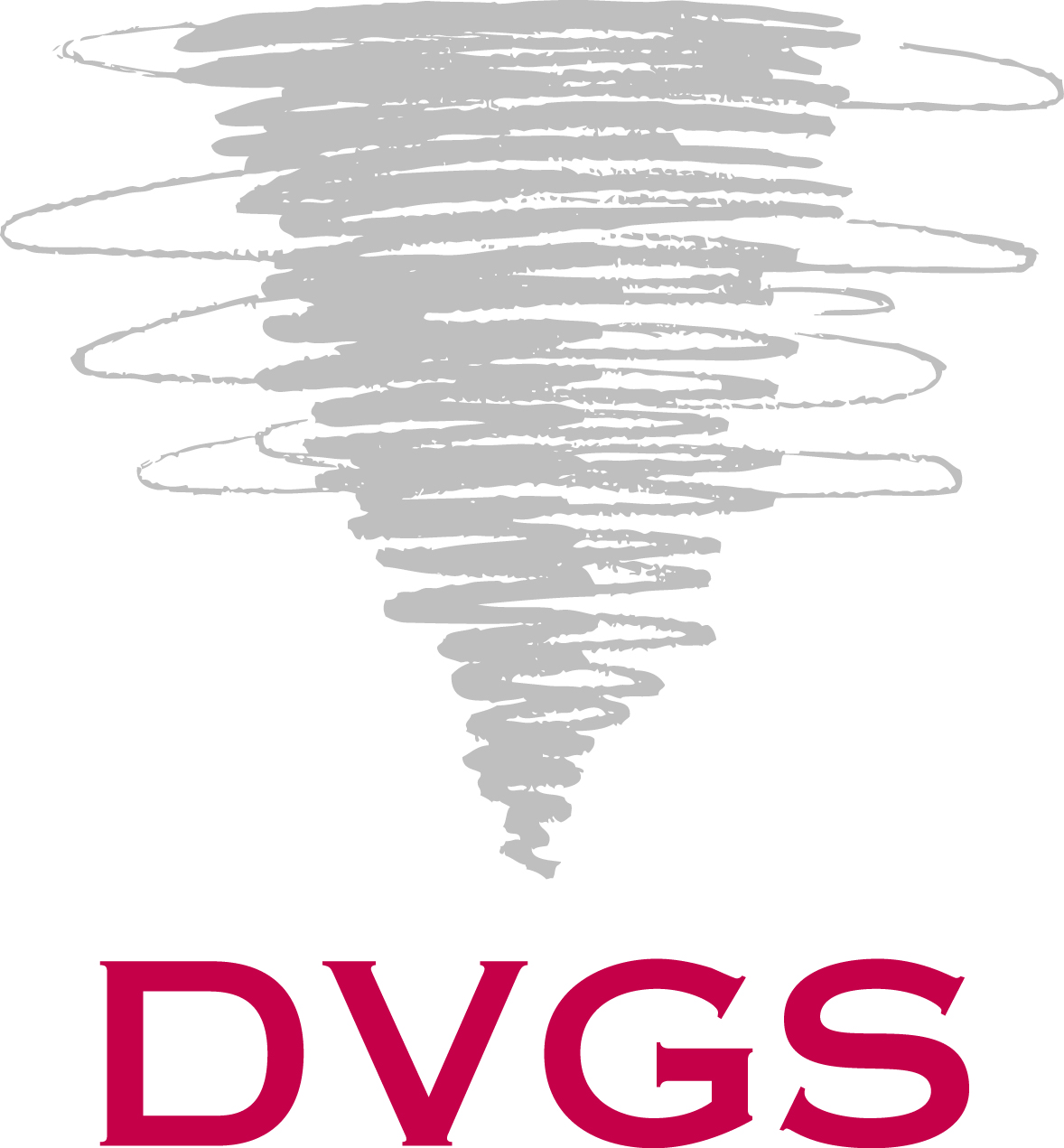 Keynote: Transfer in Echtzeit
11 Mio. Baby-Boomer (bis 2035):
Rente
Reha
Pflege

vs.

Fachkräftemangel
60% rücken nach
Jeder 4. Beschäftigte > 55 Jahre
DVGS Baldus 2023
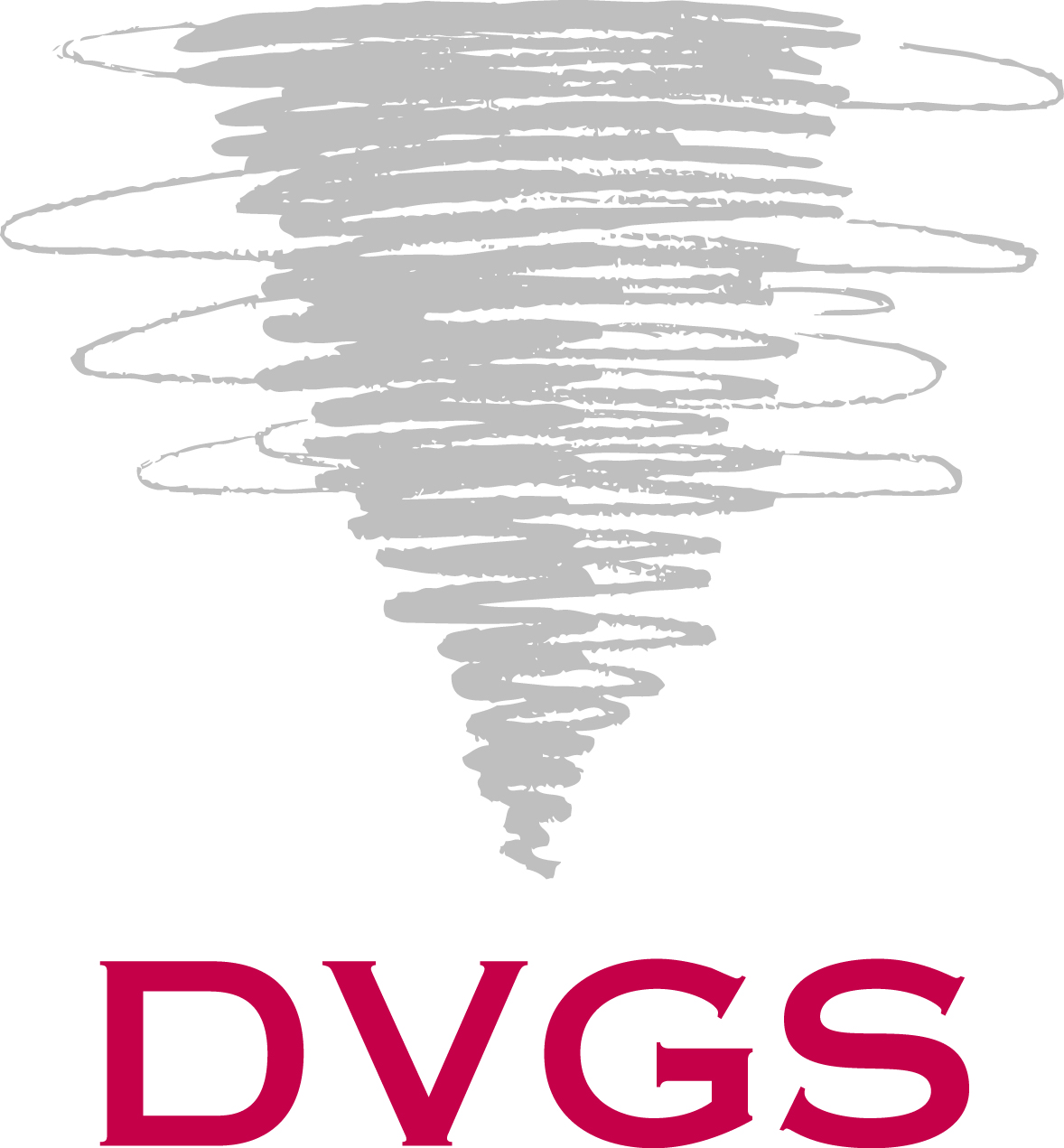 Versorgungslücke in der Bewegungstherapie
Veränderung der Zielgruppen in der Rehabilitation 

Ältere Patient*innen, Rehabilitand*innen, Arbeitnehmer*innen
Höhere Morbidität, Co- und Multimorbidität
Jüngere Erkrankte
Kopplung Morbidität mit Pflegezuständen
Höhere Prävalenz psychosomatischer Erkrankungen

Long Covid / Post Covid (Disruption)
DVGS Baldus 2023
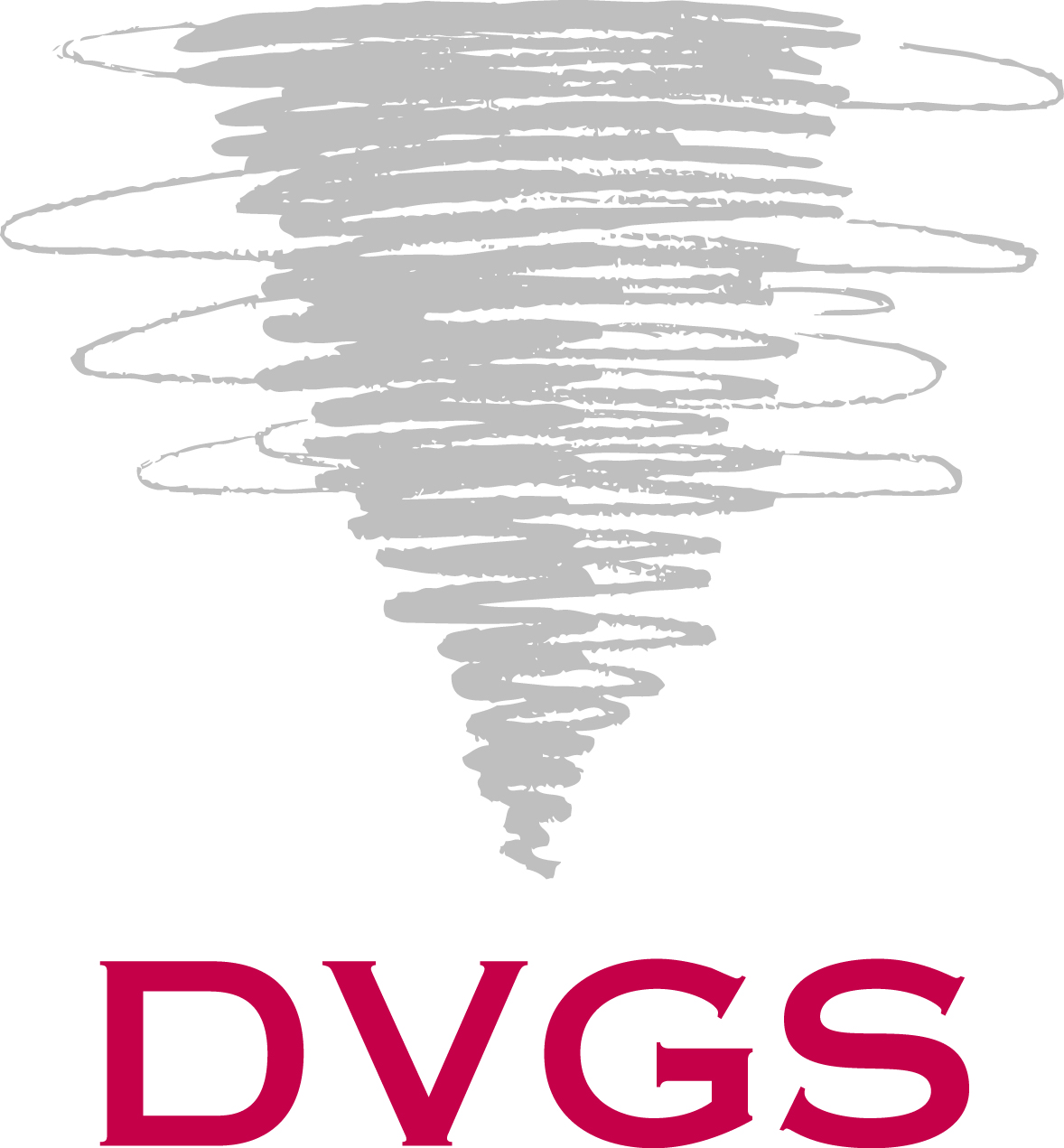 Gesundheitsökonomischer Druck vs. Patientenorientierung
„Es braucht Zeit und Bedarfsorientierung“
Knapp 70% der Rehabilitationsleistungen: Bewegungstherapie
Gruppenverfahren versus Einzelverfahren
Didaktische-methodisch angepasste Interventionsauswahl 
Geschlossene Gruppen 
Sektorenübergreifende Versorgungsketten (Nachhaltigkeit/Nachsorge)
Digitale und hybride Versorgungsangebote 

Indikationsübergreifende Interventionen
DVGS Baldus 2023
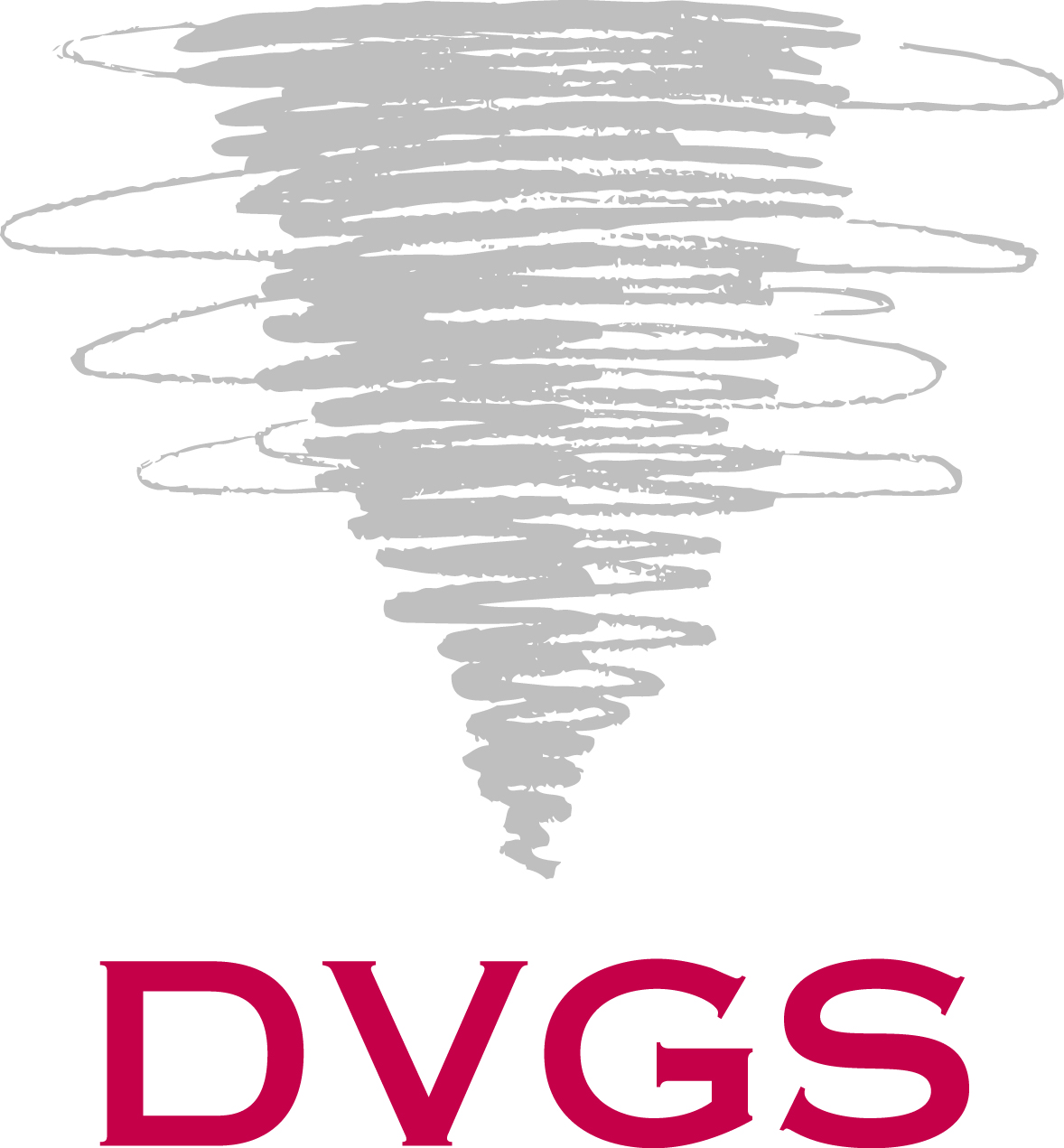 Qualifikationsbedarf
BOLOGNA 2010: Heterogene sowie intransparente / nicht reglementierte Ausbildungen
Zulassungen zur Sport-/Bewegungstherapie: Bewegungsfachberuf mind. 3-jährig

Akademische 3-jährige Bachelorausbildungen (auch PH, ETH)
Nichtakademische 3-jährige Fachschulausbildungen 
Alte akademische 4-jährige Ausbildungen (Magister, Diplomsportlehrer/-wissenschaftler)
Akademische 5-jährige Masterausbildungen

Ausbildungen enthalten nicht standardisiert therapeutische Zusatzqualifikationen bzw. digitale Kompetenzen
DVGS Baldus 2023
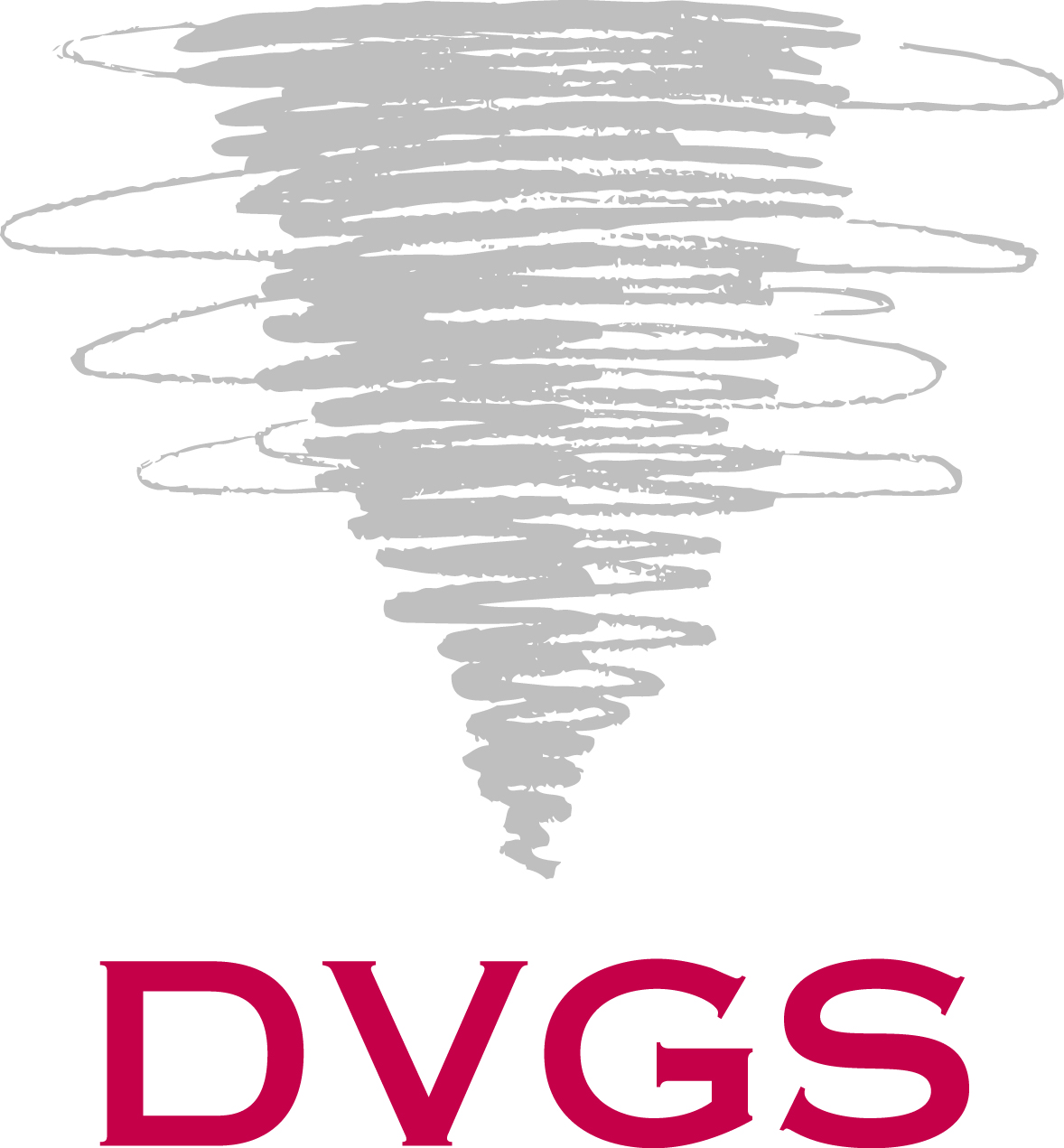 Qualifikationsanforderungen: Talente stärken
Evidenzbasierung
Assessmentverfahren und Bedarfsorientierung
Gruppenverfahren
Indikationsübergreifendes Arbeiten
Digitale und hybride Interventionen


Langfristige Basisqualifikationen: Professionalisierung gemäß EQR/DQR
DVGS Baldus 2023
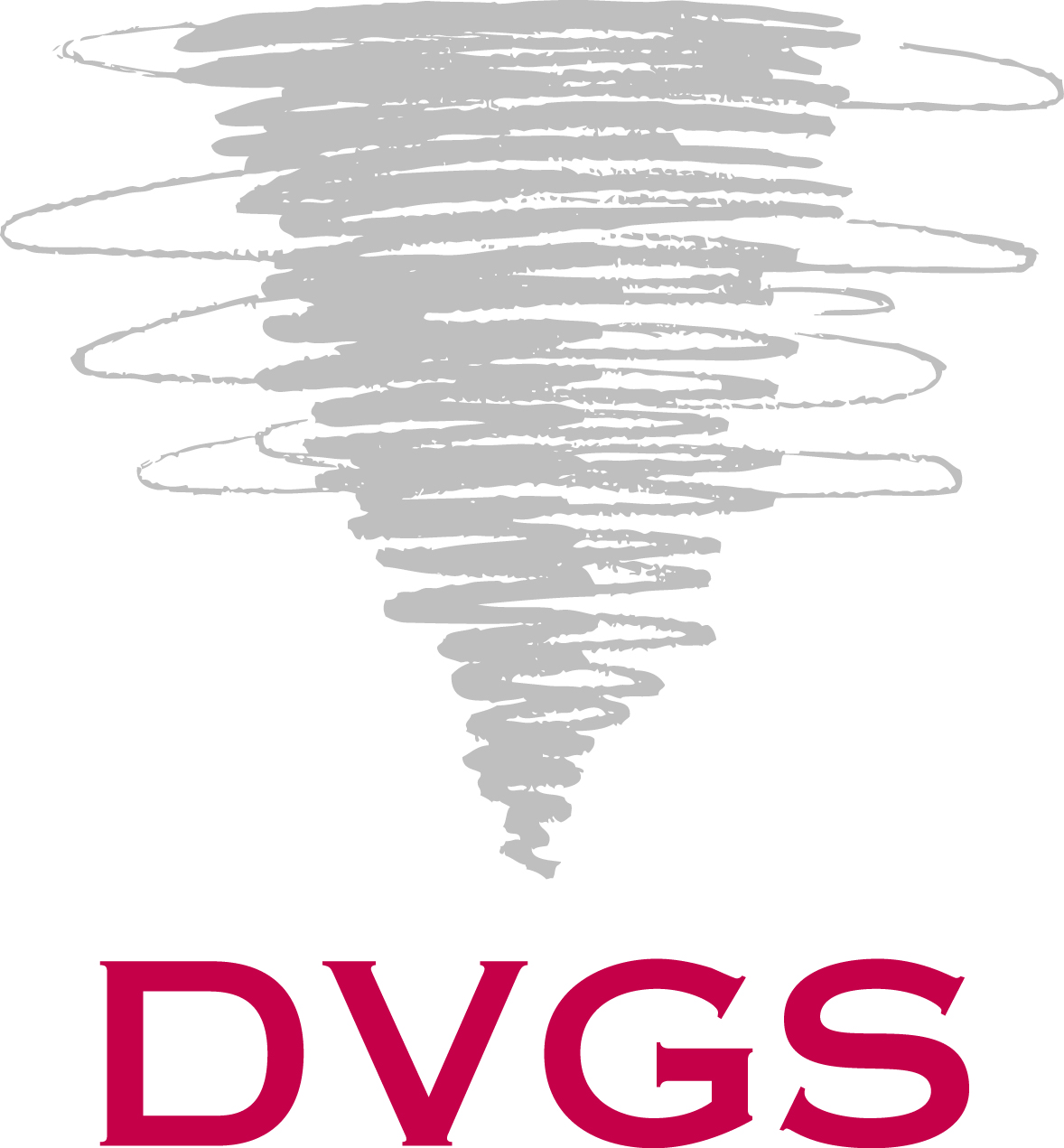 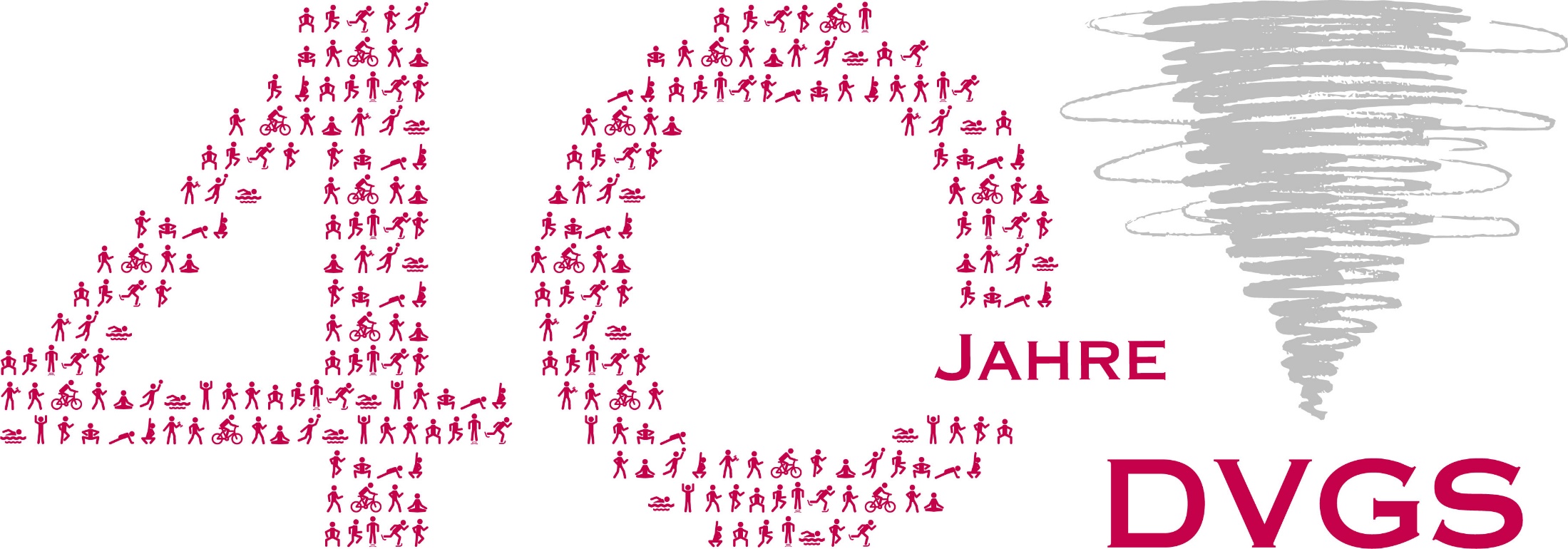 DVGS Baldus 2023